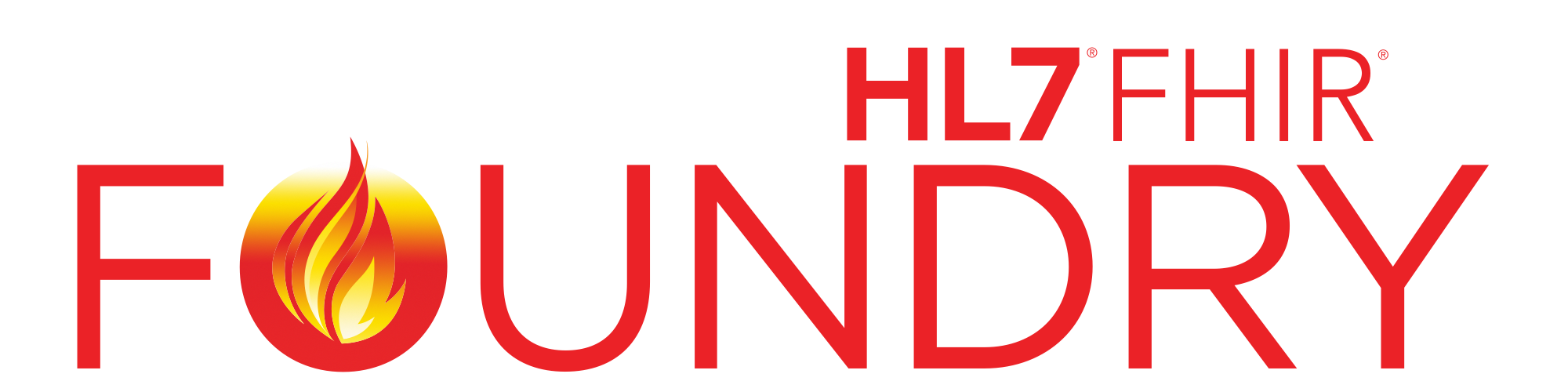 New and Upcoming
Products and Policies - September 2024 Connectathon & WGM
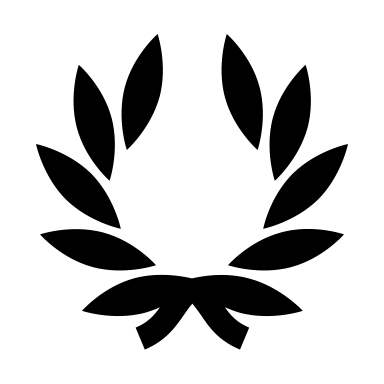 Most Innovative Winner2024 CDS Connect ChallengeAgency of Healthcare Research and Quality
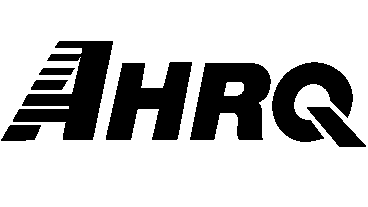 1
Agenda
New and Upcoming
Catalog summary
Curation team updates
Sponsorship
Policy changes
Submission process
Curation tools

Featured Demos
WildFHIR w/Richard Ettema
FHIR Candle w/Gino Canessa
Da Vinci CDex w/Preston Lee
2
Catalog Summary
44 Apache 2.0
3 MIT
1 BSD 3-Clause
1 AGPL v3
1 PostgreSQL
0 BSD 2-Clause
0 LOINC
0 CC Attribution 4.0 Intl
0 CC Zero
0 GPL v2
67 published products54 visible, 13 invisible
25 Da Vinci
6 FAST
4 curators
3
Staging
Meld Community Edition
HAPI 7.4.0
Gravity Referral Source Client
Gravity EHR Server
Gravity Coordinating Platform Server
Gravity Coordinating Platform Client
Da Vinci Postable Remittance Client
Da Vinci PDex Client

Invisible, Available Products
Stack Controller
PostgreSQL 16, 15
MySQL 8
MongoDB 7
Redis 7
OpenTelemetry Collector
Jaeger
Prometheus
Product Catalog Changes
New!
WildFHIR – R4 Server
FHIR Candle – R4/4B/5 Server
FUME FHIR Converter
Da Vinci Postable Remittance
Da Vinci CDex
UDAP Security Server
Genomic Operations Examples
Bulk Match CLI Client
Bulk Match Server
HAPI 7.2.0
Curation Team Updates
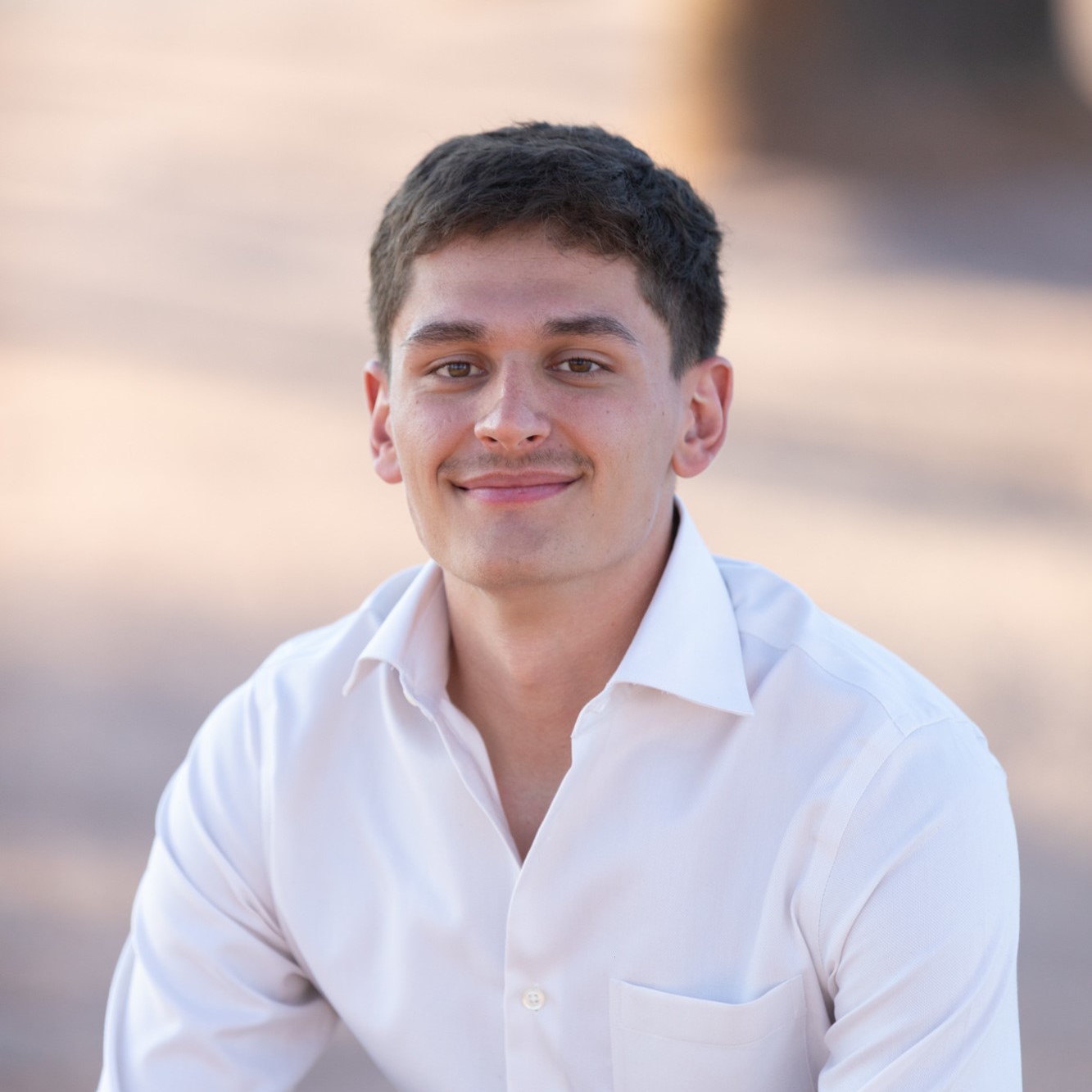 Daniel Mendoza New!Clinical Informaticist providing Foundry general support and technical integrations. Available via Zulip and email.
Preston Lee
Diego Kaminker
Viet Nguyen
5
Foundry Sponsorship
Accelerators, agencies, payer, providers etc. Entities interested in accelerating broad production or adoption of published work.

Testing real PHI and real system integrations within adopter environments.
Support from Foundry team and HL7 Implementation Division on packaging, submission, publication, build updates, and adopter operation of FHIR products.
Independent technical validation and bundling within other products.
Includes Foundry-managed CI/CD deployments and infrastructure.
Contact Viet Nguyen and Diego Kaminker
6
New Policies & Best Practicesfor Improving Adoptability
Versioning
Avoid evergreen releases. Prefer tags for specific ballot versions.
“latest” releases should be treated as unstable CI builds for draft ballots.
Bundled products MUST lock in a specific build and configuration.
Hosted RIs for balloted IGs will need to note the IG version(s) to which it corresponds.
Stricter Dependencies
3rd-party databases use official upstream images.
Curators can only link to published build versions.
Auto-forward-migrate your schemas.
Seed data at the application level, not in database images. (Some exceptions!)
Testing & Validation
Clarifying relationships between RI versions and the IG versions they implement.
Will be incorporating objectives metrics of RI conformance.
Bundle Seeding and Control
Bundle a Stack Controller with your FHIR bundles and a “reset” button.
Currently supports WildFHIR and HAPI FHIR.
7
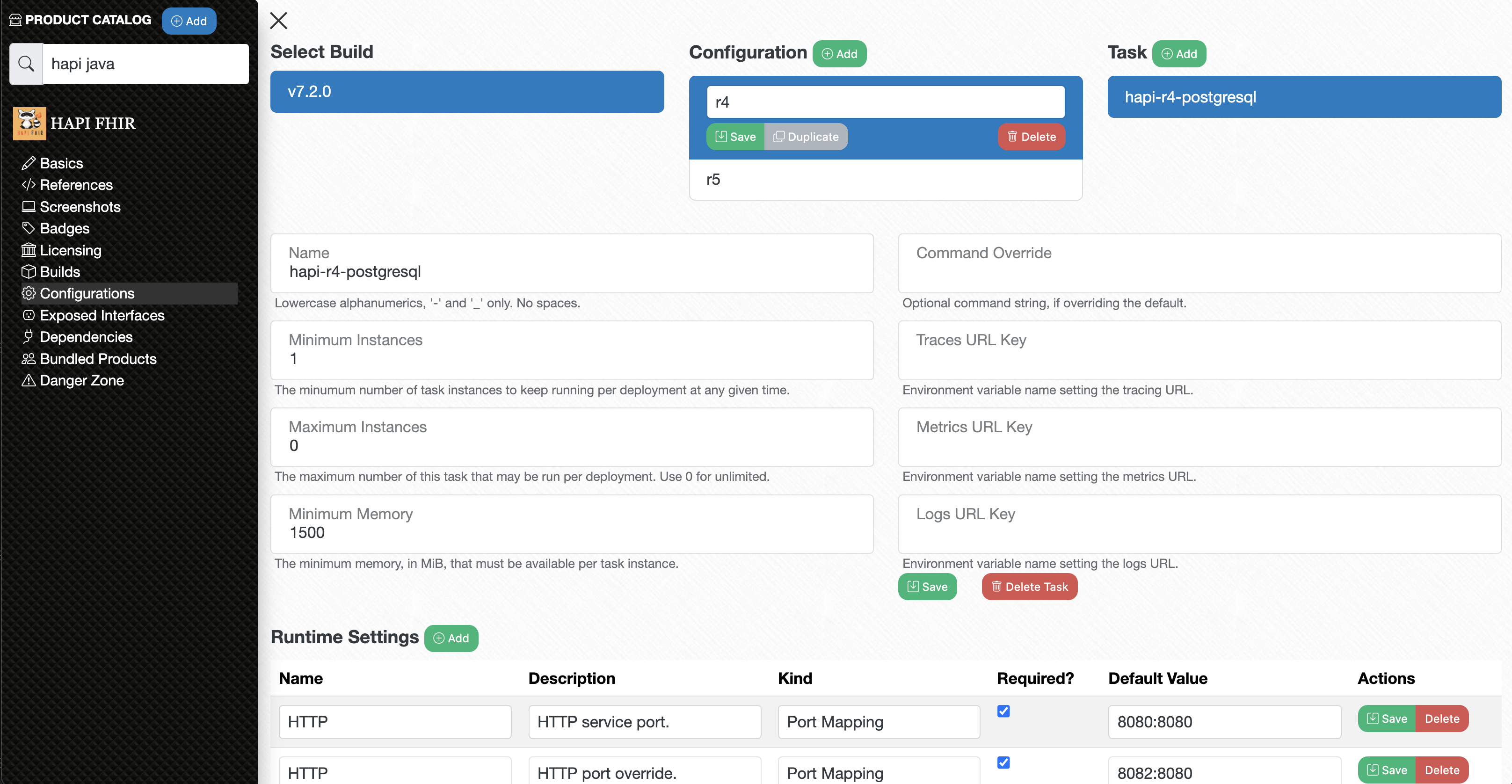 Note there is no longer a “latest” build.
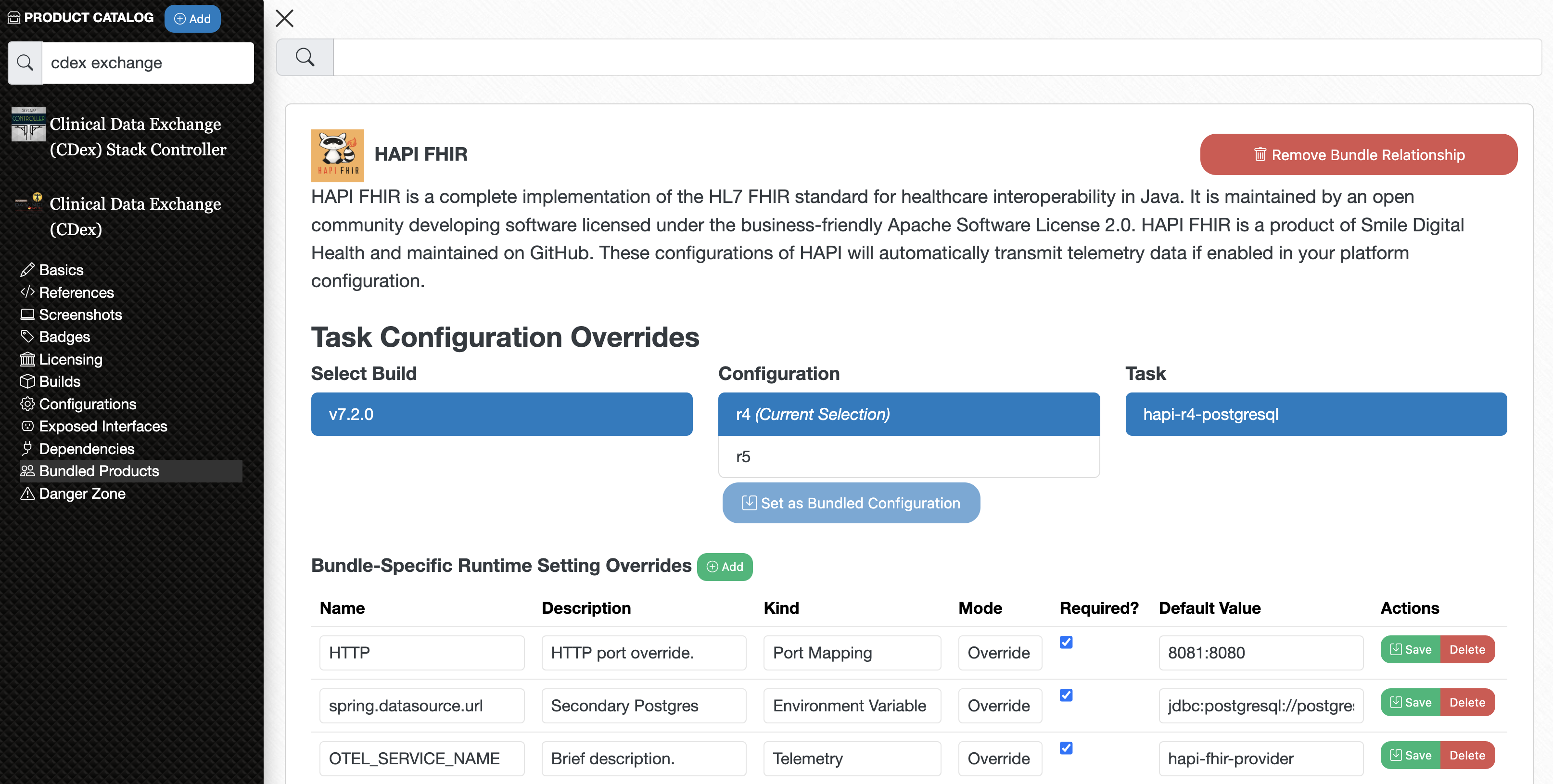 WildFHIR Demo w/Richard Ettema
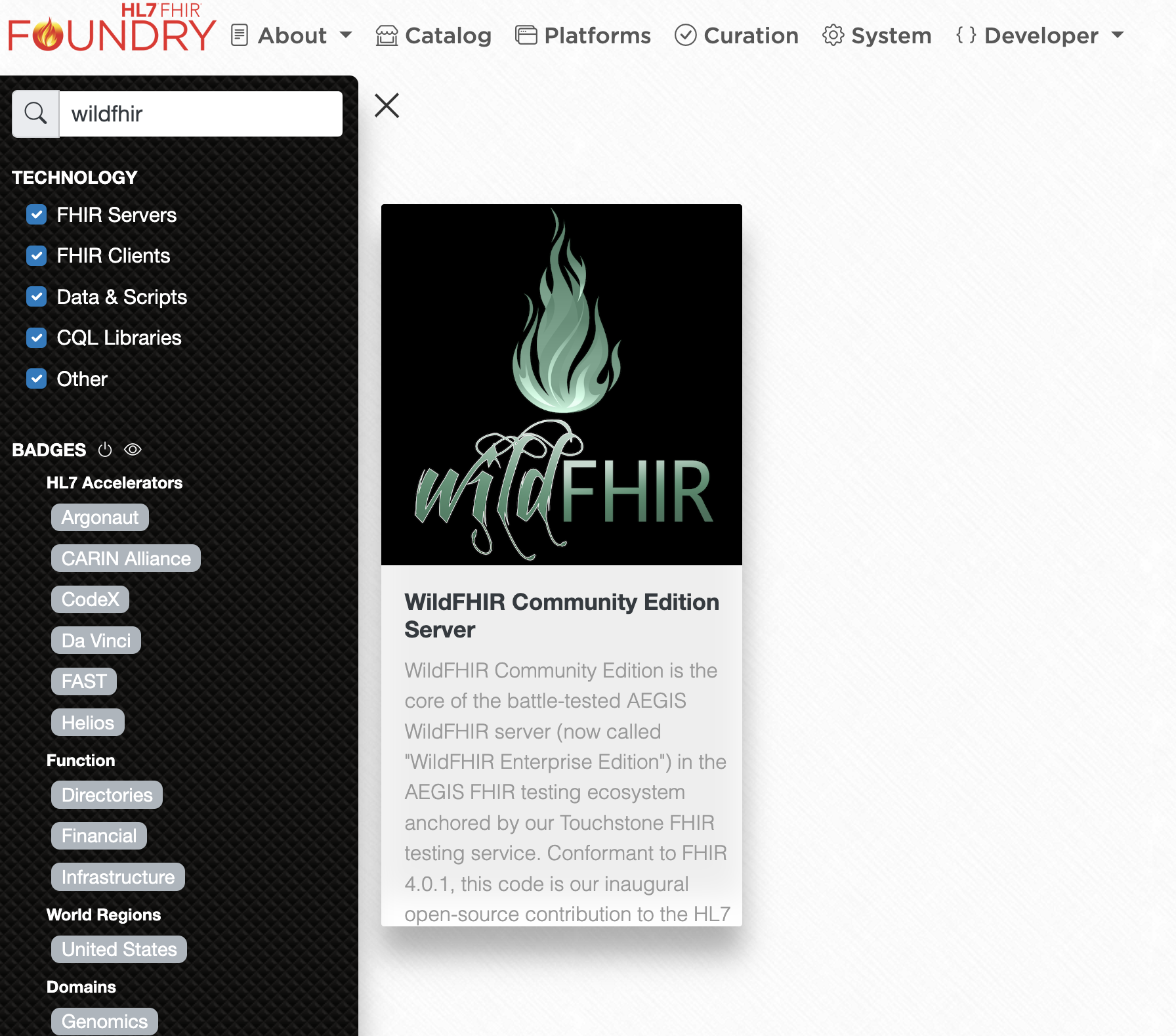 10
FHIR Candle Demo w/Gino Canessa
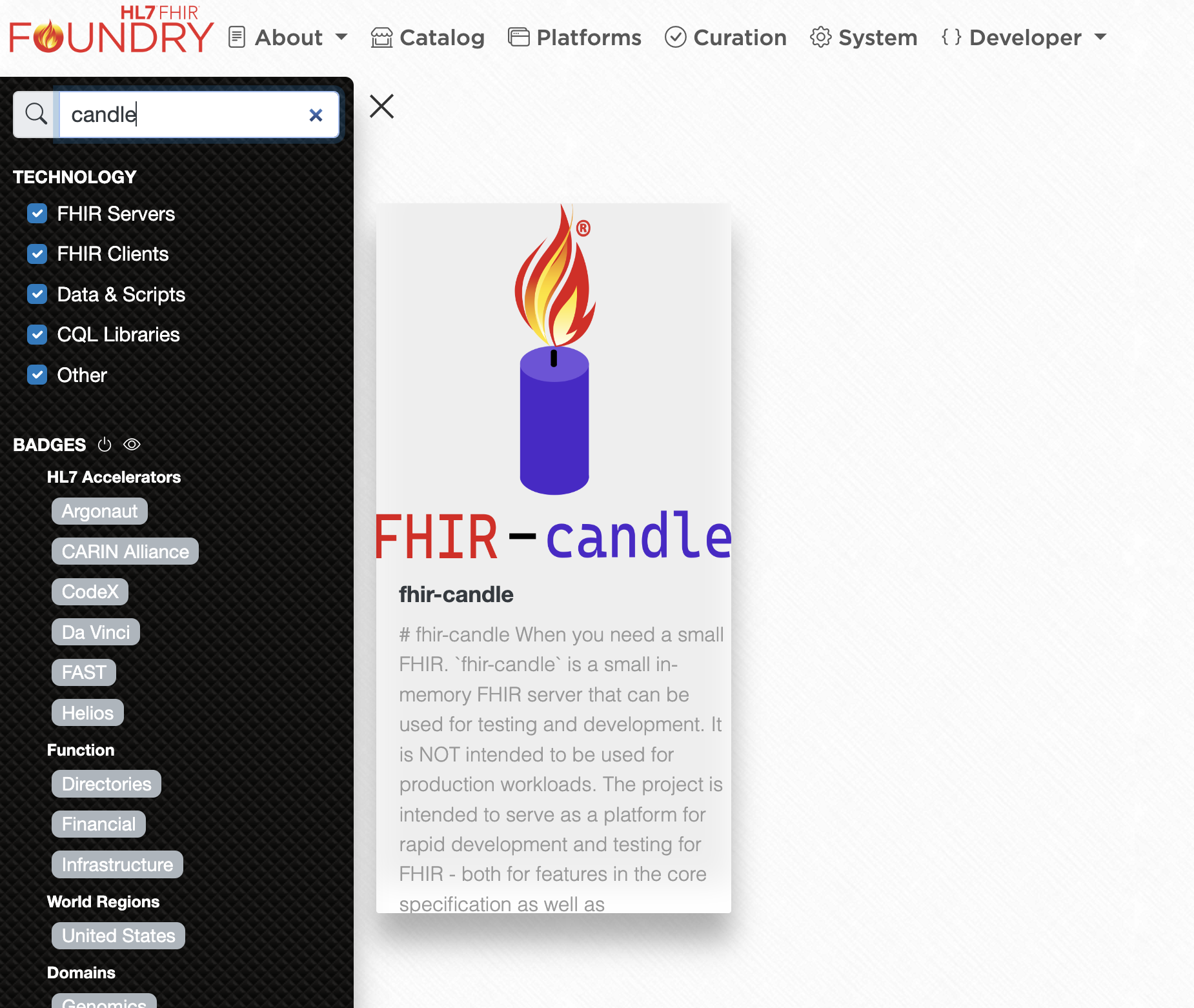 11
Questions
#Foundry on Zulip (chat.fhir.org):
@Preston Lee, preston.lee@prestonlee.com
@Daniel Mendoza, daniel.Mendoza@skycapp.com
@Diego Kaminker, diego@hl7.org
@Viet Nguyen, viet@hl7.org
12